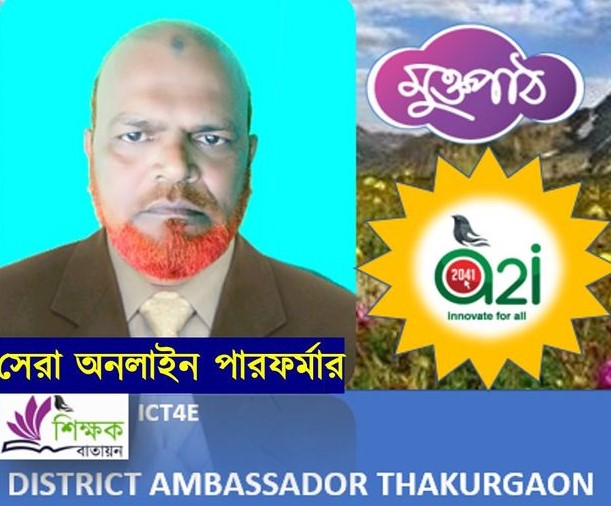 Welcome (¯^vMZg ) , Welcome ((¯^vMZg ), Attention to Video Grammar (e¨vKiY) class
Welcome to the students of class six and seven
Introduction of Myself
Name : Md Khalilur Rahman
Title: Assistant Teacher
Atgharia High School
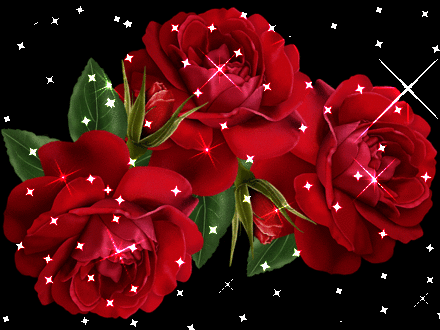 AvR Avgiv Bs‡iwR 2q cÎ Grammar ( e¨vKiY) Gi ¸iæZ¡ chapter ( Aa¨vq) Parts of speech (c`) wb‡q Av‡jvPbv Kie |‡hUv Qvov Avgiv Bs‡iwR evK¨ my›`ifv‡e A_© eyS‡Z cvie bv Ges Bs‡iwR evK¨ mvRv‡Z cvie bv Ges wjL‡Z cvie bv |
Grammar (e¨vKiY) Kx ?
e¨vKiY n‡jv fvlv‡K ï×fv‡e wjL‡Z Ges co‡Z Rvbv c×wZ|
Gevi Rvwb  Parts of speech (c`) Kx ? c` n‡jv ev‡K¨ e¨eüZ cÖ‡Z¨KwU A_©‡evaK kã ev kãmgwó|
wb‡¤œ wKQz kã Qwemn †`Lv‡bv n‡jv |G¸‡jv wK †Zvgiv ej‡Z cv‡iv|
G¸‡jv GK GKwU kã ev parts of speech ((c`))
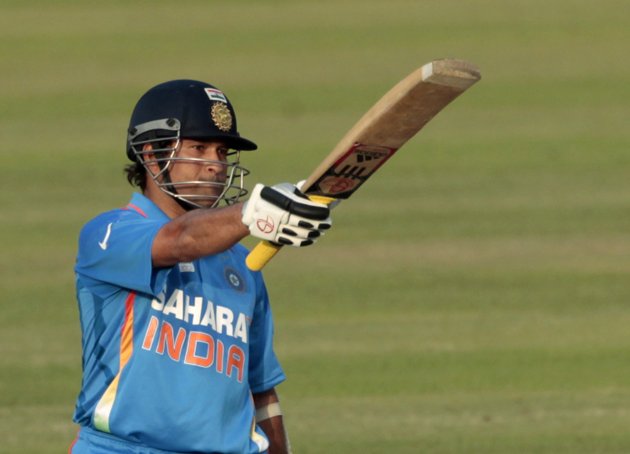 Man  (gvbyl), cricketer (wµ‡KUvi ), player(‡L‡jvqvo),
Flower(dzj) ,  White Rose (mv`v †Mvjvc)
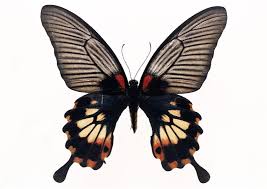 G¸‡jv GK GKwU kã ev parts of speech ((c`))
Butterfly (cÖRvcwZ)
Gevi Rvwb Parts of Speech (c`)  Bs‡iwR‡Z KZ cÖKvi| Parts of Speech (c`) Bs‡wi‡R‡Z &AvU cÖKvi| 
--- Noun ( we‡kl¨ )
--- pronoun ( me©bvg)
--- Adjective (we‡klY)
--- verb( wµqv)
--- Adverb (wµqv we‡klY)
--- Preposition ( c`vb¦qx Ae¨q)
----Conjunction( ms‡hvRK Ae¨q)
----- Interjection (  Av‡eMm~PK ev we¯§qm~PK Ae¨q)
Noun ( we‡kl¨ :-- ‡h Word (kã) ev Words (kãmgwó) w`‡q †Kv‡bv e¨w³ ev e¯‘ mvaviY bvg ‡evSvq Zv‡K Noun ( we‡kl¨ ) e‡j| †hgb Boy (evjK), Gold ( ‡mvbv), Kalam, Rikta, Padma BZ¨vw` |
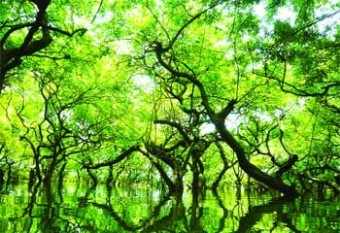 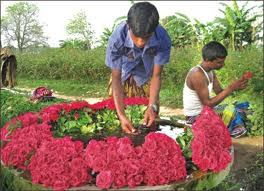 Man (gvbyl) , Flower (dzj), Rose (‡Mvjvc)
Forest (eb), 
Tree (MvQ)
pronoun ( me©bvg) :-- ‡h Word (kã) ev Words (kãmgwó) we‡k‡l¨i cwie‡Z© e‡m Zv‡K pronoun ( me©bvg)| †hgb I, We, You, He, She, It, They BZ¨vw` |
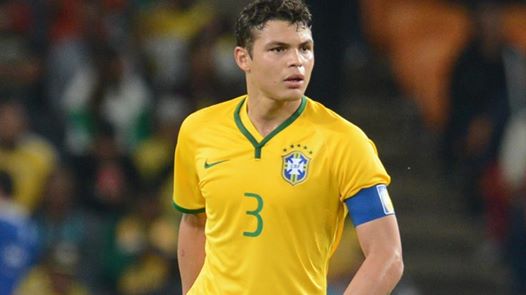 He (Boy)
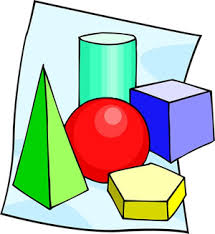 (e¯‘)  It
Adjective (we‡klY): --- ‡h Word (kã) ev Words (kãmgwó) w`‡q Noun ( we‡kl¨ )  I pronoun ( me©bvg) &Gi †`vl, ¸Y, Ae¯’v, msL¨v&, Ges cwigvY BZ¨vw` †evSvq Zv‡K Adjective (we‡klY) †hgb Happy (Lywk), Angry (ivMvwš^Z), Big (eo), Small  (‡QvU) BZ¨vw` |
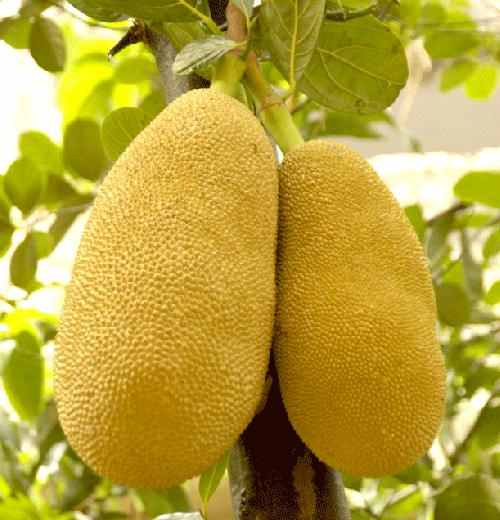 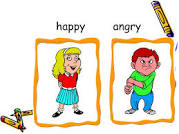 verb( wµqv) :--- ‡h Word (kã) ev Words (kãmgwó) w`‡q ‡Kv‡bv KvR Kiv †evSvq Zv‡K verb( wµqv) e‡j| †hgb Play ( ‡Ljv Kiv/ evRv‡bv) , Walk(nuvUv), Read (cov) BZ¨vw` |
Big Jackfruit (eo KuvVvj) ,
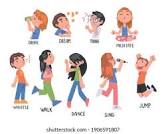 Adverb (wµqv we‡klY) :---‡h Word (kã) ev Words (kãmgwó) w`‡q  Noun ev Pronoun e¨ZxZ   verb, Adjective A_ev Ab¨ Adverb Ggb wK †Kv‡bv  Sentence A_ev †h‡Kv‡bv Parts of Speech (c`) wb‡`©k K‡i Zv‡K Adverb (wµqv we‡klY) e‡j| ‡hgb quickly (`ªZ/ ZvovZvwo), slowly (ax‡i ax‡i), early (ZvovZvwo) ,well (fv‡jv), soon (wkNªB), always (me©`v)BZ¨vw` |
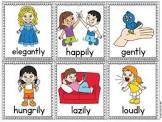 Preposition ( c`vb¦qx Ae¨q) :--‡h Word (kã) ev Words (kãmgwó) †Kv‡bv Noun ev Pronoun Gi c~‡e© e‡m †m Noun ev Pronoun Gi m‡½ Sentence Gi AšÍM©Z Aci †Kv‡bv Word ev kã Gi m¤^Ü cÖKvk K‡i Zv‡K Preposition ( c`vb¦qx Ae¨q ev c~‡e© Ae¯’vb e‡j| †hgb, at, on ,in,for, to. Off, from, with, up, upon, into, after BZ¨vw`|
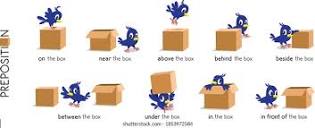 Conjunction( ms‡hvRK Ae¨q) :-- ‡h Word (kã) ev Words (kãmgwó) `yB ev Z‡ZvwaK Word ev Sentence (evK¨) †K hy³ K‡i Zv‡K Conjunction( ms‡hvRK Ae¨q) e‡j| †hgb, and(Ges), but (wKš‘), or(ev/A_ev), if (hw`)BZ¨vw` |
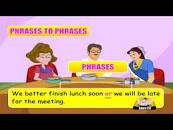 Interjection (  Av‡eMm~PK ev we¯§qm~PK Ae¨q) :-- ‡h Word (kã) ev Words (kãmgwó) w`‡q Avb›`. `ytL. wem¥q. †e`bv, fq, N„Yv BZ¨vw` g‡bi Av‡eM ev Abyf‚wZ AvKw¯^Kfv‡e cÖKvk Kiv nq Zv‡K Interjection (  Av‡eMm~PK ev we¯§qm~PK Ae¨q) e‡j| †hgb Oh! Ah! Alas! BZ¨vw` |
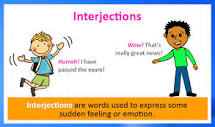 Thank You (ab¨ev`)